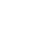 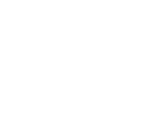 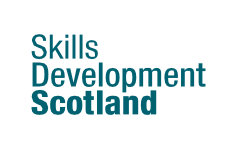 Topic / Lesson Title
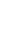 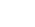 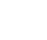 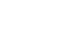 We have been learning about…
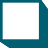 Insert text here…
What skills have you developed during this lesson?
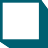 Careers that use these skills include:
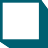 Insert text here…
Can you think of any more careers that use these skills?
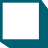 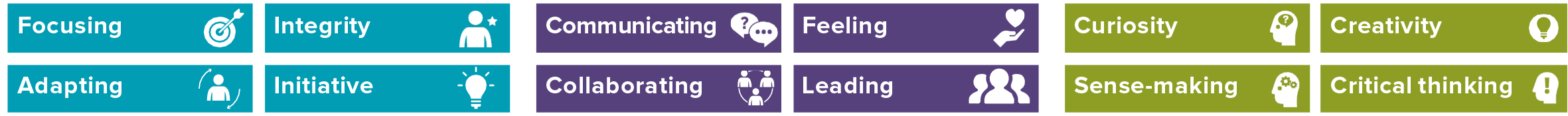